Megértési értelmezési folyamatok
szövegfeldolgozás
Szöveg kiválasztásának szempontjai:
1. nyelvezet megválasztása

2. meglévő ismeretekre való építés lehetősége

3. információ érték

4. szöveg hosszának meghatározása
Mit kezdjünk a kiadott szöveggel?
Miért olvastatom?

 Mi a célom? 

 Mit akarok elérni? 

 Hogyan akarom elérni?
Feldolgozás menete:
1. motiválás
Pókhálóábra – címből való kiindulás, előzetes
                             információk begyűjtése
2. szakaszolás
A szöveg részekre osztása – első rövid egység
                                                   kijelölése
3. értelmezés
Kérdés csoportok alapján
           zárt kérdések – egyszerű ismeretfeltáró
                                     magyarázatot igénylő
                                     alkalmazást igénylő

          nyitott kérdések – magasabb szintű 
                                        gondolkodást igénylő
                                        önálló gondolkodás
                                        vélemény megfogalmazása
          tanulói kérdések megfogalmazása 

          vázlatkártya módszerrel
Vázlatkártya:
Ábrák segítségével
            fürtábra – asszociatív gondolkodásra épülő
                             hierarchikus gondolkodásra épülő
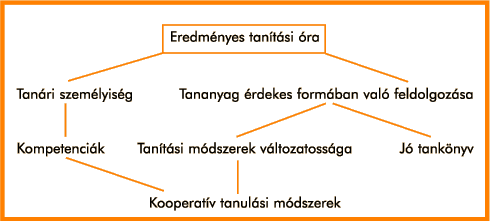 gondolati térkép -
asszociációk

     verbális ismeret 
     képi megjelenítése

     lényegkiemelés
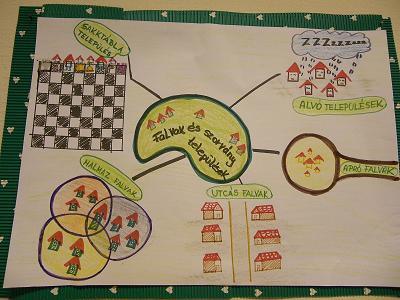 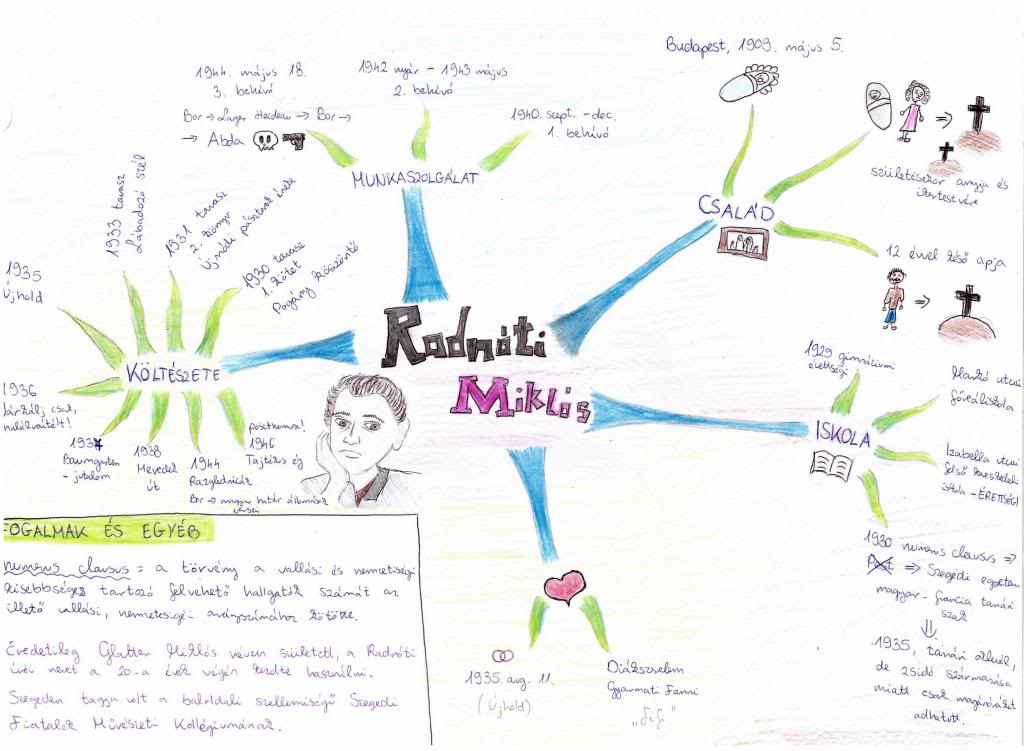 eseménylánc – 
                                   egymást követő történések
                                                             ábrázolása



       
       esemény és következmények –  
                                              ok- és okozati
                                              összefüggések feltárása
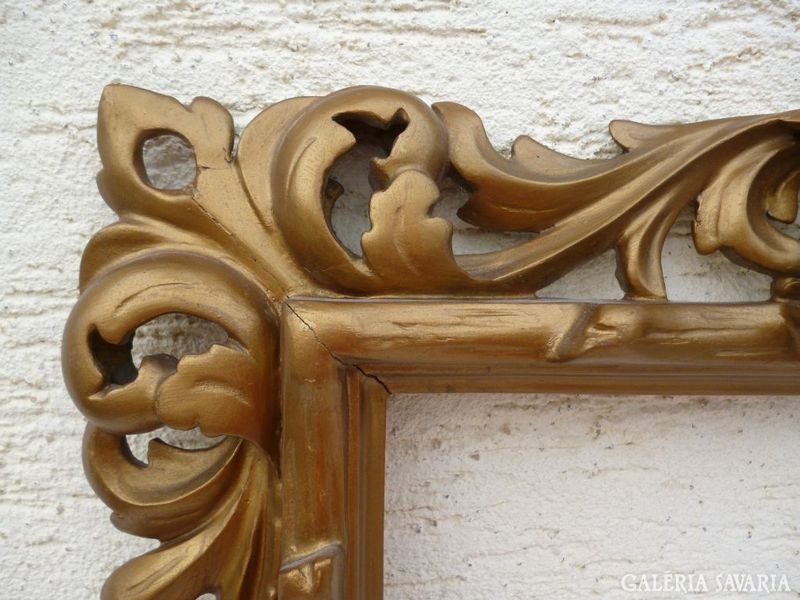 jellemtérkép –
                               az alakok árnyalt több 
                               szempontú, érvekkel 
                               alátámasztott jellemzése 
                                         összehasonlítások
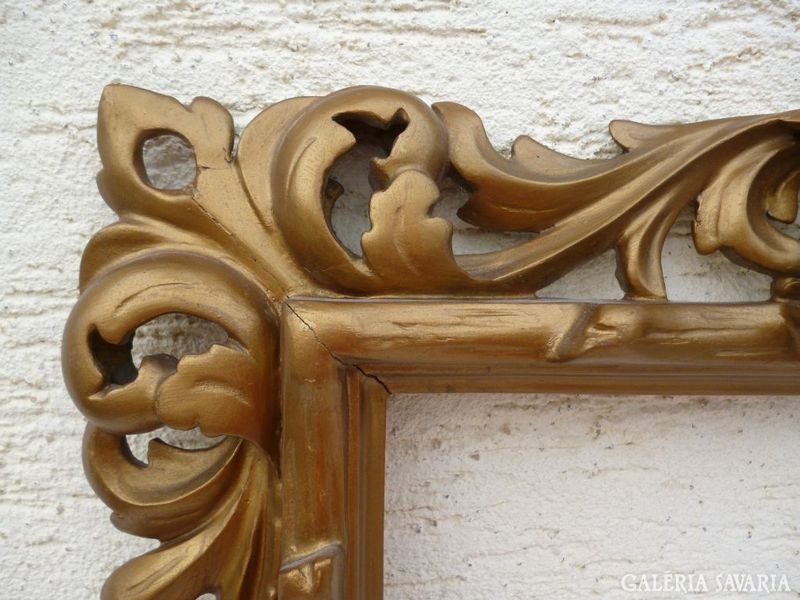 történetpiramis -

                                1 szó alaptörténet
                              2 szó konfliktus
                          3 szó helyszín
                        4 szó főbb szereplők
                     5 szó eseményszál
                   6 végkifejlet
                7 saját gondolatok
Motorikus feldolgozás

               állóképek – kiválasztott jelenet
                                  bemutatása

             néma játék – események megjelenítése

             dramatikus játék – mesélő segítségével 
                                           a történet bemutatása
Szöveg alternatív összefoglalása:
Készítette: Tóth Lászlóné
                   Pécsi Egyházmegye
                   Hitoktatási Iroda